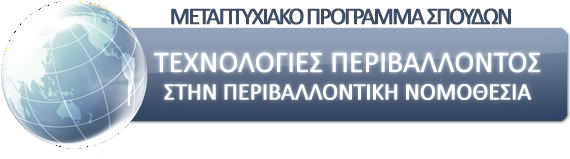 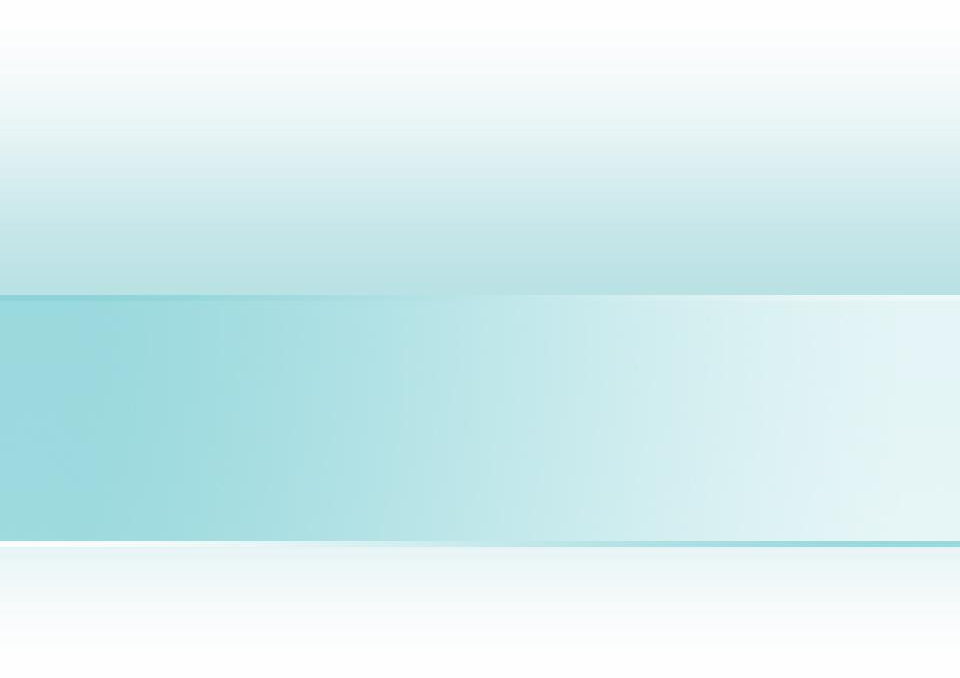 Διαχείριση των φυσικών πόρων  και των οικοσυστημάτων Ι
Διάλεξη : Φυσικά οικοσυστήματα και διεργασίες
Καθηγητής Σπυρίδων Ντούγιας

14 Οκτωβρίου 2022
ΦΥΣΙΚΑ ΟΙΚΟΣΥΣΤΗΜΑΤΑ & ΔΙΕΡΓΑΣΙΕΣ
Οικολογία  μελέτη φυτών και ζώων σε σχέση με το περιβάλλον τους

οικοσύστημα  σύστημα οργανισμών που βιώνει σε συγκεκριμένο  αβιοτικό περιβάλλον και επηρεάζεται από αυτό

Πραγματοποιείται ανταλλαγή ενέργειας

Γη  Το μεγαλύτερο και αύταρκες οικοσύστημα, που φυσικά
περιλαμβάνει όλα τα φυτά και τα ζώα
 αλληλεπίδραση με το φυσικό τους περιβάλλον.

Γη  οικόσφαιρα ή βιόσφαιρα
ΦΥΣΙΚΑ ΟΙΚΟΣΥΣΤΗΜΑΤΑ & ΔΙΕΡΓΑΣΙΕΣ
Τα οικοσυστήματα αποτελούνται από:

1)	βιοτικά συστατικά

1)	αβιοτικά συστατικά

 συντελείται ανταλλαγή ύλης και ενέργειας
ΦΥΣΙΚΑ ΟΙΚΟΣΥΣΤΗΜΑΤΑ & ΔΙΕΡΓΑΣΙΕΣ
Αβιοτικά στοιχεία

Φως

Νερό

θρεπτικά στοιχεία

έδαφος
ΦΥΣΙΚΑ ΟΙΚΟΣΥΣΤΗΜΑΤΑ & ΔΙΕΡΓΑΣΙΕΣ
βιοτικά στοιχεία

παραγωγοί

καταναλωτές

Αποδομητές

Παραγωγοί  αυτοτροφία

Φυτά (χερσαία οικοσυστήματα)

Φυτοπλαγκτόν (φωτοσυνθετικοί οργανισμοί, προκαρυωτικοί και  ευκαρυωτικοί, υδάτινων οικοσυστημάτων)
ΦΥΣΙΚΑ ΟΙΚΟΣΥΣΤΗΜΑΤΑ & ΔΙΕΡΓΑΣΙΕΣ
Καταναλωτές 	Είναι τα ζώα που τρέφονται από την
παραγόμενη μάζα αυτότροφων οργανισμών (π.χ. φυτών στα
χερσαία οικοσυστήματα) ή άλλων ζώων

Καταναλωτές  ετερότροφοι	οργανισμοί  Τέσσερεις κύριοι τύποι καταναλωτών:

Φυτοφάγοι

Σαρκοφάγοι

Παμφάγοι

Σαπροφάγοι
ΦΥΣΙΚΑ ΟΙΚΟΣΥΣΤΗΜΑΤΑ & ΔΙΕΡΓΑΣΙΕΣ
Αποδομητές
οι οργανισμοί που πραγματοποιούν την αποδόμηση  Κυρίως μικροοργανισμοί
Βακτήρια
Μύκητες

Αποσύνθεση  ανοργανοποίηση

σύνθετα οργανικά  απελευθέρωση απλών ανόργανων στοιχείων
ΦΥΣΙΚΑ ΟΙΚΟΣΥΣΤΗΜΑΤΑ & ΔΙΕΡΓΑΣΙΕΣ
Ανάδραση
Αρνητική ανάδραση

  μείωση του ρυθμού απόκλισης του συστήματος

	επαναφορά του συστήματος σε κατάσταση ισορροπίας

Θετική ανάδραση

παρατηρείται σπάνια

επιτάχυνση στο ρυθμό απόκλισης του οικοσυστήματος

απομάκρυνση του συστήματος από την κατάσταση ισορροπίας
ΦΥΣΙΚΑ ΟΙΚΟΣΥΣΤΗΜΑΤΑ & ΔΙΕΡΓΑΣΙΕΣ
θαλάσσια οικοσυστήματα

χερσαία οικοσυστήματα

ερημοποίηση

περιορισμός βιοποικιλότητας
ΦΥΣΙΚΑ ΟΙΚΟΣΥΣΤΗΜΑΤΑ & ΔΙΕΡΓΑΣΙΕΣ
Οργανισμοί ενός οικοσυστήματος  τροφική αλυσίδα
Βάση τροφικής αλυσίδας  αποικοδομητές  Ακολούθως:

Παραγωγοί

Καταναλωτές α΄ βαθμίδας

Καταναλωτές	ανώτερων τάξεων
ΦΥΣΙΚΑ ΟΙΚΟΣΥΣΤΗΜΑΤΑ & ΔΙΕΡΓΑΣΙΕΣ
Ένας οργανισμός δεν τρέφεται μόνο με ένα είδος 

σύνθετες τροφικές αλυσίδες 

τροφικά πλέγματα

Φυτά  φυτοφάγα  σαρκοφάγα (Α)  σαρκοφάγα (Β)
  αποδομητές
ΦΥΣΙΚΑ ΟΙΚΟΣΥΣΤΗΜΑΤΑ & ΔΙΕΡΓΑΣΙΕΣ
 Τροφικές αλυσίδες βόσκησης

Γρήγορη και άμεση μεταφορά ενέργειας από τα φυτά στα  φυτοφάγα

Τροφικές αλυσίδες αποσύνθεσης.

 σαπροφάγα καταναλώνουν νεκρή φυτική ύλη (σαπρομάζα).
ΦΥΣΙΚΑ ΟΙΚΟΣΥΣΤΗΜΑΤΑ & ΔΙΕΡΓΑΣΙΕΣ
Σαπροφάγοι χερσαίων οικοσυστημάτων

χιλιόποδα

γαιοσκώληκες

Θαλάσσια οικοσυστήματα

σκουλήκια

μαλάκια
ΦΥΣΙΚΑ ΟΙΚΟΣΥΣΤΗΜΑΤΑ & ΔΙΕΡΓΑΣΙΕΣ
Εισροή ενέργειας στο οικοσύστημα

Δέσμευση της ηλιακής ενέργειας:

μεταφορά ενέργειας μέσω των τροφικών αλυσίδων και δικτύων

αποταμίευση ενέργειας με τη μορφή χημικής ενέργειας

απώλεια θερμότητας (κινητική και χημική ως απόρριψη άχρηστων  υλικών)
ΦΥΣΙΚΑ ΟΙΚΟΣΥΣΤΗΜΑΤΑ & ΔΙΕΡΓΑΣΙΕΣ
Εδαφικός χούμος

οργανική ύλη  επιφανειακά στρώματα του εδάφους (30 - 50 cm)
Μικροβιακές διεργασίες αποσύνθεσης  Σύνθεση πολύπλοκων οργανικών ενώσεων
ανοργανοποίηση της οργανικής ουσίας (ορυκτογένεση)  σύνθεση χουμικών ενώσεων (χουμοποίηση)
ΦΥΣΙΚΑ ΟΙΚΟΣΥΣΤΗΜΑΤΑ & ΔΙΕΡΓΑΣΙΕΣ
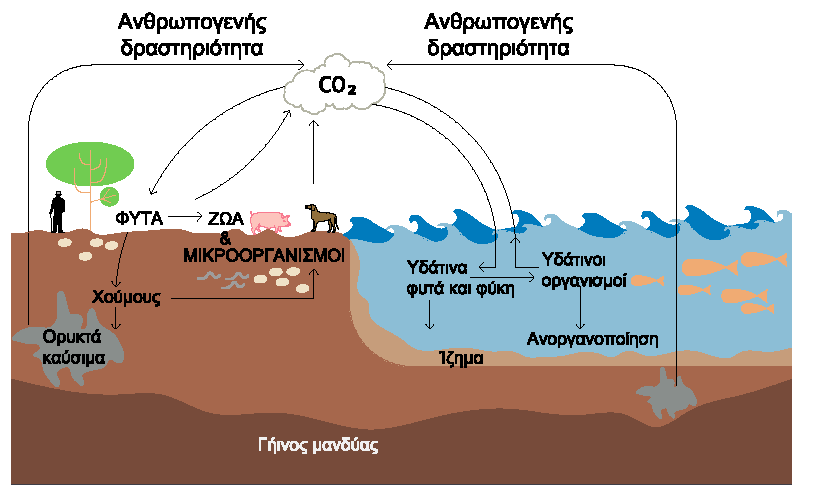 Ο κύκλος του άνθρακα
ΦΥΣΙΚΑ ΟΙΚΟΣΥΣΤΗΜΑΤΑ & ΔΙΕΡΓΑΣΙΕΣ
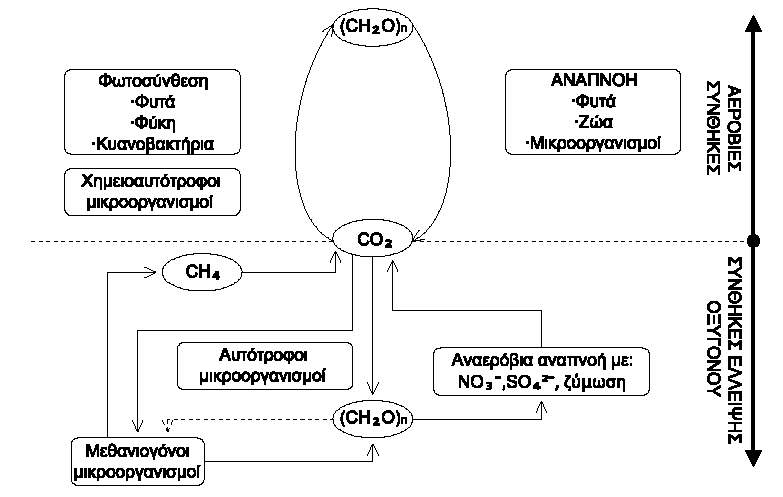 Ο οξειδοαναγωγικός κύκλος του άνθρακα
ΦΥΣΙΚΑ ΟΙΚΟΣΥΣΤΗΜΑΤΑ & ΔΙΕΡΓΑΣΙΕΣ
Ο κύκλος του αζώτου
ΦΥΣΙΚΑ ΟΙΚΟΣΥΣΤΗΜΑΤΑ & ΔΙΕΡΓΑΣΙΕΣ
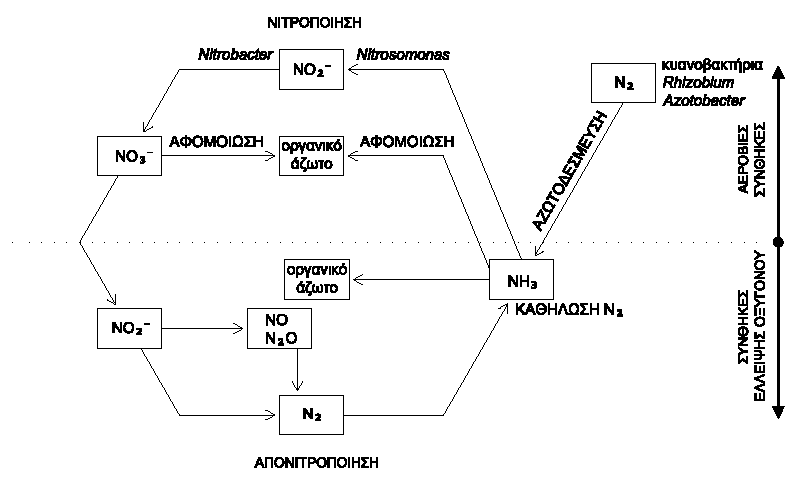 Ο οξειδοαναγωγικός κύκλος του αζώτου
ΦΥΣΙΚΑ ΟΙΚΟΣΥΣΤΗΜΑΤΑ & ΔΙΕΡΓΑΣΙΕΣ
Χερσαία Οικοσυστήματα

Δάση

Θαμνώνες

Λειμώνες

Έρημοι

Τούνδρα
ΦΥΣΙΚΑ ΟΙΚΟΣΥΣΤΗΜΑΤΑ & ΔΙΕΡΓΑΣΙΕΣ
Δασικά οικοσυστήματα
Οριζόντια διάθρωση  συστάδες  Κάθετη διάθρωση  όροφοι

Βιοποικιλότητα  Κλιματικές συνθήκες

Θερμοκρασία

Υγρασία

Φως
ΦΥΣΙΚΑ ΟΙΚΟΣΥΣΤΗΜΑΤΑ & ΔΙΕΡΓΑΣΙΕΣ
Τροπικά δάση  xαμηλά υψόμετρα μεταξύ των  τροπικών (κοντά τον	Ισημερινό)

Συμβάλλουν σημαντικά στον καθορισμό του  παγκόσμιου κλίματος
Υψηλές θερμοκρασίες  Υψηλά επίπεδα υγρασίας

Σταθερή φωτοπερίοδο όλο τον χρόνο

8% των εδαφικών οικοσυστημάτων του πλανήτη
ΦΥΣΙΚΑ ΟΙΚΟΣΥΣΤΗΜΑΤΑ & ΔΙΕΡΓΑΣΙΕΣ
Amazon & Orinoco rivers
Congo & Zambezi rivers  Niger river
Μαδαγασκάρη  Βόρνεο-Ινδονησία
Ινδοκίνα- Μαλαισία
ΦΥΣΙΚΑ ΟΙΚΟΣΥΣΤΗΜΑΤΑ & ΔΙΕΡΓΑΣΙΕΣ
Βιοποικιλότητα αυτότροφων
Πλατύφυλλα αειθαλή  Επίφυτα  Θάμνοι

Πόες
ΦΥΣΙΚΑ ΟΙΚΟΣΥΣΤΗΜΑΤΑ & ΔΙΕΡΓΑΣΙΕΣ
Εύκρατα δάση

Κυρίως δάση φυλλοβόλων

Ήπιες θερμοκρασίες
Υψηλή βροχόπτωση όλες τις εποχές του χρόνου  Εύκρατες περιοχές:
Ευρώπη
Βόρεια Αμερική
Ανατολική Ασία
Αυστραλία
ΦΥΣΙΚΑ ΟΙΚΟΣΥΣΤΗΜΑΤΑ & ΔΙΕΡΓΑΣΙΕΣ
Βιοποικιλότητα
Οξιά

Βελανιδιά

Καστανιά

Φυλλοβόλα δάση

Εμπλουτισμός του εδάφους με θρεπτικά

Μεγάλη ποικιλία θηλαστικών, πτηνών και εντόμων
ΦΥΣΙΚΑ ΟΙΚΟΣΥΣΤΗΜΑΤΑ & ΔΙΕΡΓΑΣΙΕΣ
Tάιγκα

Δάση κωνοφόρων

Βορειότερες περιοχές του πλανήτη  Δάση της Βόρειας
Ευρώπης, Βόρειας Ασίας και Βόρειας Αμερικής

Παράμετροι που καθορίζουν τα οικοσυστήματα αυτά:

υψηλή βροχόπτωση το καλοκαίρι

χαμηλή θερμοκρασία το χειμώνα
ΦΥΣΙΚΑ ΟΙΚΟΣΥΣΤΗΜΑΤΑ & ΔΙΕΡΓΑΣΙΕΣ
Κύρια είδη φυτών

Πεύκο

Έλατο

Περιορισμένη βλάστηση του εδάφους λόγω  παρεμπόδισης διείσδυσης του φωτός στους
χαμηλότερους ορόφους των οικοσυστημάτων αυτών

 Είδη που ευνοούνται υπό σκίαση
ΦΥΣΙΚΑ ΟΙΚΟΣΥΣΤΗΜΑΤΑ & ΔΙΕΡΓΑΣΙΕΣ
Πανίδα

Μεγάλα φυτοφάγα θηλαστικά

πτηνά

Λύκος 

το ανώτερο στην τροφική αλυσίδα σαρκοφάγο
ΦΥΣΙΚΑ ΟΙΚΟΣΥΣΤΗΜΑΤΑ & ΔΙΕΡΓΑΣΙΕΣ
Μεσογειακά δάση

Μεσογειακό κλίμα

Ήπιους χειμώνες

Βροχοπτώσεις

Υγρός χειμώνας-θερμό καλοκαίρι
ΦΥΣΙΚΑ ΟΙΚΟΣΥΣΤΗΜΑΤΑ & ΔΙΕΡΓΑΣΙΕΣ
Έντονη ηλιακή ακτινοβολία το καλοκαίρι

 Υψηλές θερμοκρασίες & έντονη ξηρασία

Μεσογειακές χώρες

Ακτογραμμή της Καλιφόρνιας

Χιλή

Νότιος Αφρική

Νότια και Νοτιοδυτική Αυστραλία
ΦΥΣΙΚΑ ΟΙΚΟΣΥΣΤΗΜΑΤΑ & ΔΙΕΡΓΑΣΙΕΣ
Πεύκα

Δρυς & καστανιές
Κυπαρίσσια  Σκίνος & πουρνάρι  Δάφνη

Μυρτιά
ΦΥΣΙΚΑ ΟΙΚΟΣΥΣΤΗΜΑΤΑ & ΔΙΕΡΓΑΣΙΕΣ
Πανίδα  μικρά ζώα

Σκαντζόχοιρους & λαγούς

πέρδικες & αγριοπερίστερα

Σαύρες & φίδια
ΦΥΣΙΚΑ ΟΙΚΟΣΥΣΤΗΜΑΤΑ & ΔΙΕΡΓΑΣΙΕΣ
Θαλάσσια οικοσυστήματα

παραθαλάσσια έλη και αλίπεδα

διαπαλιρροϊκές ζώνες

Λιμνοθάλλασες και εκβολές ποταμών

μαγκρόβια δάση

κοραλλιογενείς ύφαλοι

Βενθοπελαγικά και βενθικά οικοσυστήματα
ΦΥΣΙΚΑ ΟΙΚΟΣΥΣΤΗΜΑΤΑ & ΔΙΕΡΓΑΣΙΕΣ
Οικοσυστήματα γλυκών υδάτων

Λίμνες & νερόλακκοι

Ποτάμια & χείμαρροι

Πηγές

Υγροβιότοποι

Υπόγεια ύδατα - υδροφόροι ορίζοντες
ΦΥΣΙΚΑ ΟΙΚΟΣΥΣΤΗΜΑΤΑ & ΔΙΕΡΓΑΣΙΕΣ
10 Εθνικοί Δρυμοί

Δρυμοί: ανεπηρέαστα ή ελάχιστα ανεπηρέαστα  οικοσυστήματα από ανθρώπινες δραστηριότητες

Ποικιλομορφία οικολογικών, γεωμορφολογικών  και αισθητικών στοιχείων.

Οριοθετημένη περιοχή  ειδική νομοθεσία για  διασφάλιση του φυσικού τους πλούτου
ΦΥΣΙΚΑ ΟΙΚΟΣΥΣΤΗΜΑΤΑ & ΔΙΕΡΓΑΣΙΕΣ
Ένας Εθνικός δρυμός περιλαμβάνει:

δάση

λιβάδια

λίμνες

ποτάμια

αρχαιολογικοί τόποι

οικισμούς
ΦΥΣΙΚΑ ΟΙΚΟΣΥΣΤΗΜΑΤΑ & ΔΙΕΡΓΑΣΙΕΣ
Ιδρύθηκαν αποσκοπώντας:

η φύση ελεύθερη να είναι ανεπηρέαστη από εξωτερικές  επιδράσεις και επιτελεί τις δικές της διεργασίες

προστασία φυσικού περιβάλλοντος για λόγους  αισθητικής, απόλαυσης ή έρευνας

δημιουργία φυσικών χώρων αναψυχής

διατήρηση της βιοποικιλότητας

ζωντανά μουσεία φυσικής ιστορίας
ΦΥΣΙΚΑ ΟΙΚΟΣΥΣΤΗΜΑΤΑ & ΔΙΕΡΓΑΣΙΕΣ
Αρχή σε θέματα προστασίας του φυσικού περιβάλλοντος
Έκδοση του αναγκαστικού νόµου 856/1937  Ίδρυση	5 «Εθνικών Δρυμών»
Ο πρώτος εθνικός δρυμός  1938 (Όλυμπος	& Παρνασσός)  Ο Α.Ν. 856/1937 ενσωματώθηκε στο Δασικό Κώδικα (Ν.Δ.
86/1969) όπως τροποποιήθηκε αργότερα με το Ν.Δ. 966/1971
ΦΥΣΙΚΑ ΟΙΚΟΣΥΣΤΗΜΑΤΑ & ΔΙΕΡΓΑΣΙΕΣ
Προβλέπει:

Εθνικών Δρυμών

Αισθητικών Δασών

Διατηρητέων Μνημείων της Φύσης
ΦΥΣΙΚΑ ΟΙΚΟΣΥΣΤΗΜΑΤΑ & ΔΙΕΡΓΑΣΙΕΣ
1650/1986 «Για την προστασία του περιβάλλοντος»

2742/1999 «Χωροταξικός σχεδιασμός και αειφόρος ανάπτυξη και
άλλες διατάξεις»

“ε) τη διατήρηση και ανάδειξη της ποικιλομορφίας της υπαίθρου, τη  συνετή διαχείριση των φυσικών πόρων, καθώς και τη διατήρηση,
ανάδειξη και προστασία της εθνικής φυσικής και πολιτιστικής  κληρονομιάς”

«Ειδικά η ίδρυση φορέων διαχείρισης σύμφωνα με τους ορισμούς της  περιπτώσεως α είναι υποχρεωτική σε Εθνικά Πάρκα που
χαρακτηρίζονται κατά το άρθρο 19 παρ. 3 του ν.1650/1986 και στα  οποία περιλαμβάνονται και περιοχές που χαρακτηρίζονται	κατά τις  παραγράφους 1 ή 2 του ιδίου άρθρου»
ΦΥΣΙΚΑ ΟΙΚΟΣΥΣΤΗΜΑΤΑ & ΔΙΕΡΓΑΣΙΕΣ
92/43/ΕΚ «για την διατήρηση των φυσικών οικοτόπων καθώς και
της άγριας πανίδας και χλωρίδας»

ΚΥΑ 33318/3028/11-12-1998 (ΦΕΚ 1289/Β/28-12-98) «Καθορισμός
μέτρων και διαδικασιών για τη διατήρηση των φυσικών οικοτόπων
(ενδιαιτημάτων) καθώς και της άγριας πανίδας και χλωρίδας»

- ΚΥΑ Η.Π. 14849/853/Ε103/4-4-2008 (ΦΕΚ 645/Β/11-4-08)
«Τροποποίηση των υπ' αριθμ. 33318/3028/1998 κοινών υπουργικών  αποφάσεων (Β΄1289) και υπ' αριθμ. 29459/1510/2005 κοινών  υπουργικών αποφάσεων (Β΄992), σε συμμόρφωση με διατάξεις της  οδηγίας 2006/105 του Συμβουλίου της 20ης Νοεμβρίου 2006 της
Ευρωπαϊκής Ένωσης.
ΦΥΣΙΚΑ ΟΙΚΟΣΥΣΤΗΜΑΤΑ & ΔΙΕΡΓΑΣΙΕΣ
2009/147/ΕΚ «περί της διατήρησης των άγριων πτηνών»

Σκοπός  προστασία, διατήρηση και ρύθμιση της  εκμετάλλευσης όλων των ειδών άγριων πτηνών

3937/2011 «Διατήρηση της βιοποικιλότητας και άλλες  διατάξεις»
ΦΥΣΙΚΑ ΟΙΚΟΣΥΣΤΗΜΑΤΑ & ΔΙΕΡΓΑΣΙΕΣ
ΠΡΟΣΤΑΤΕΥΟΜΕΝΕΣ ΠΕΡΙΟΧΕΣ ΤΟΥ Ν. 3937/2011

Εθνικό Πάρκο Σχοινιά - Μαραθώνα

Εθνικό Πάρκο Λιμνών Κορώνειας - Βόλβης

Εθνικό Πάρκο Β. Πίνδου (Εθνικών Δρυμών Βίκου - Αώου και  Πίνδου)
Εθνικό Πάρκο Λιμνοθάλασσας Μεσολογγίου  Εθνικό Πάρκο υγρότοπου Κερκίνης
ΦΥΣΙΚΑ ΟΙΚΟΣΥΣΤΗΜΑΤΑ & ΔΙΕΡΓΑΣΙΕΣ
Εθνικό Πάρκο Δάσους Δαδιάς- Λευκίμης- Σουφλίου

Εθνικό Πάρκο Δέλτα Έβρου

Εθνικό Πάρκο Υγρότοπων Αμβρακικού

Εθνικό Πάρκο Ανατολικής Μακεδονίας και Θράκης
(Δ. Νέστου, Βιστωνίδας - Ισμαρίδας)

Εθνικό Πάρκο Οροσειράς Ροδόπης

Εθνικό Πάρκο Δέλτα Αξιού Λουδία Αλιάκμονα
ΦΥΣΙΚΑ ΟΙΚΟΣΥΣΤΗΜΑΤΑ & ΔΙΕΡΓΑΣΙΕΣ
Εθνικό Πάρκο Δρυμού Πρεσπών
Εθνικό Πάρκο Χελμού Βουραϊκού  Εθνικό Θαλάσσιο Πάρκο Ζακύνθου
Εθνικό θαλάσσιο Πάρκο Αλοννήσου - Β. Σποράδων  Υγρόποι και ακτή Ψαλιδίου του Δήμου Κω
Περιοχή Προστασίας της Φύση Στενών και εκβολών των  ποταμών Αχέροντα και Καλαμά

Περιοχή Προστασίας της Φύσης Λίμνης Καστοριάς
ΦΥΣΙΚΑ ΟΙΚΟΣΥΣΤΗΜΑΤΑ & ΔΙΕΡΓΑΣΙΕΣ
Περιοχές με μέτρα προστασίας (Ν. 3937/11)
Ορεινός Όγκος Πάρνηθας  Όρος Υμηττός

Βιότοποι Οχιάς μήλου

Όρος Πάρνωνας και Υγρότοπος Μούστου